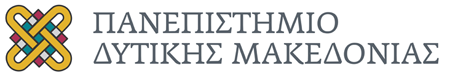 ΜSc στην Φορολογικο και Οικονομικο Δικαιο των Επιχειρησεων
ΚΕΦΑΛΑΙΟ ΚΙΝΗΣHΣ



Δρ. ΝΙΚΟΛΑΟΣ ΚΑΡΤΑΛΗΣ
ΚΑΘΑΡΟ ΚΕΦΑΛΑΙΟ ΚΙΝΗΣΗΣ
Α) ΤΟ ΚΚΚ ΕΊΝΑΙ ΤΟ ΠΛΕΟΝΑΣΜΑ ΤΩΝ ΚΥΚΛΟΦΟΡΙΑΚΩΝ ΣΤΟΙΧΕΙΩΝ ΜΙΑΣ ΕΠΙΧΕΙΡΗΣΗΣ ΣΕ ΣΧΕΣΗ ΜΕ ΤΙΣ ΤΡΕΧΟΥΣΕΣ Η Β.Υ  ΚΑΙ ΑΠΟΤΕΛΕΙΤΑΙ ΑΠΌ ΤΑ ΚΥΚΛΟΦΟΡΙΑΚΑ ΣΤΟΙΧΕΙΑ ΠΟΥ ΠΑΡΕΧΟΝΤΑΙ ΣΤΗΝ ΕΠΙΧΕΙΡΗΣΗ ΑΠΌ ΤΟΥΣ ΦΟΡΕΙΣ Της ΚΑΙ ΤΟΥΣ ΜΑΚΡΟΧΡΟΝΙΟΥΣ ΠΙΣΤΩΤΕΣ
ΣΥΝΟΛΙΚΟ Η ΜΙΚΤΟ ΚΕΦΑΛΑΙΟ ΚΙΝΗΣΗΣ
Β) ΤΟ ΚΚ ΜΙΑΣ ΕΠΙΧΕΙΡΗΣΗΣ ΕΊΝΑΙ ΙΣΟ ΜΕ ΤΟ ΣΥΝΟΛΟ ΤΩΝ ΚΥΚΛΟΦΟΡΙΑΚΩΝ Της ΣΤΟΙΧΕΙΩΝ (ΚΥΚΛΟΦΟΡΟΥΝ +ΔΙΑΘΕΣΙΜΟ) ΚΑΙ ΟΝΟΜΑΖΕΤΑΙ ΣΥΝΟΛΙΚΟ Η ΜΙΚΤΟ ΚΕΦΑΛΑΙΟ ΚΙΝΗΣΗΣ
ΣΥΜΠΕΡΑΣΜΑΤΙΚΑ ΟΙ ΠΗΓΕΣ ΚΕΦΑΛΑΙΟΥ ΚΙΝΗΣΗΣ ΕΊΝΑΙ ΟΙ ΑΚΟΛΟΥΘΕΣ:
Α) ΟΙ ΠΩΛΗΣΕΙΣ ΚΑΙ ΤΑ ΔΙΑΦΟΡΑ ΑΛΛΑ ΕΣΟΔΑ ΠΟΥ ΠΡΟΕΡΧΟΝΤΑΙ ΑΠΌ ΤΗ ΔΡΑΣΤΗΡΙΟΤΗΤΑ  Της ΕΠΙΧΕΙΡΗΣΗΣ ΚΑΙ ΤΑ ΟΠΟΙΑ ΑΥΞΑΝΟΥΝ ΤΑ ΡΕΥΣΤΑ Της ΔΙΑΘΕΣΙΜΑ Η ΤΙΣ ΑΠΑΙΤΗΣΕΙΣ Της Η ΚΑΙ ΤΑ ΔΥΟ
Β) ΤΑ ΚΕΡΔΗ ΚΕΦΑΛΑΙΟΥ ΑΠΌ ΤΗΝ ΠΩΛΗΣΗ ΧΡΕΩΓΡΑΦΩΝ
Γ) ΟΙ ΠΩΛΗΣΕΙΣ ΠΑΓΙΩΝ ΠΕΡΟΥΣΙΑΚΩΝ ΣΤΟΙΧΕΙΩΝ Η ΑΛΛΩΝ ΠΡΟΣΩΠΙΚΩΝ ΕΠΕΝΔΥΣΕΩΝ
Δ) Η ΑΥΞΗΣΗ ΚΕΦΑΛΑΙΟΥ ΜΕ ΕΚΔΟΣΗ ΝΕΩΝ ΜΕΤΟΧΩΝ ΚΑΙ Η ΠΡΟΣΩΡΙΝΗ ΣΤΟ ΜΑΚΡΟΧΡΟΝΙΟ ΔΑΝΕΙΣΜΟ ΜΕ ΕΚΔΟΣΗ ΤΙΤΛΩΝ ΟΜΟΛΟΓΙΑΚΩΝ ΔΑΝΕΙΩΝ
Ε) ΟΙ ΒΡΑΧΥΧΡΟΝΙΕΣ ΤΡΑΠΕΖΙΚΕΣ ΠΙΣΤΩΣΕΙΣ
ΣΤ) ΟΙ ΠΑΡΕΧΟΜΕΝΕΣ ΠΙΣΤΩΣΕΙΣ ΑΠΌ ΤΟΥΣ ΠΡΟΜΗΘΕΥΤΕΣ
ΚΥΡΙΟΤΕΡΟΙ ΠΑΡΑΓΟΝΤΕΣ ΠΟΥ ΠΡΟΣΔΙΟΡΙΖΟΥΝ ΤΙΣ ΑΝΑΓΚΕΣ ΣΕ ΚΕΦΑΛΑΙΑ ΚΙΝΗΣΗΣ
1) ΤΟ ΕΙΔΟΣ ΚΑΙ Η ΦΥΣΗ ΤΩΝ ΕΡΓΑΣΙΩΝ ΤΗΣ ΕΠΙΧΕΙΡΗΣΗΣ.
Π.Χ ΟΙ ΑΝΑΓΚΕΣ ΜΙΑΣ ΒΙΟΜΗΧΑΝΙΚΗΣ ΕΠΙΧΕΙΡΗΣΗΣ ΣΕ ΚΕΦΑΛΑΙΑ ΚΙΝΗΣΗΣ ΕΊΝΑΙ ΑΥΞΗΜΕΝΕΣ ΛΟΓΩ ΌΤΙ ΧΡΕΑΖΟΝΤΑΙ ΜΕΓΑΛΑ ΠΟΣΑ ΓΙΑ ΑΠΟΘΕΜΑΤΑ  ΚΑΙ ΧΡΗΜΑΤΟΔΟΤΗΣΗ ΤΩΝ ΠΩΛΗΣΕΩΝ
2) ΠΑΡΑΓΩΓΙΚΗ ΔΙΑΔΙΚΑΣΙΑ
ΣΤΕΝΑ ΣΥΝΔΕΔΕΜΕΝΗ ΕΊΝΑΙ ΜΕ ΤΗΝ ΥΠΑΡΞΗ Η ΜΗ ΑΝΤΑΓΩΝΙΣΜΟΥ ΚΑΙ Η ΕΚΑΣΤΟΤΕ ΑΚΟΛΟΥΘΟΥΜΕΝΗ ΠΙΣΤΩΤΙΚΗ ΠΟΛΙΤΙΚΗ ΜΙΑΣ ΕΠΙΧΕΙΡΗΣΕΩΣ
Π.χ ΤΟ ΑΠΑΙΤΟΥΜΕΝΟ ΥΨΟΣ ΚΕΦΑΛΑΙΩΝ ΚΙΝΗΣΗΣ ΕΊΝΑΙ ΑΝΑΛΟΓΟ ΜΕ ΤΟ ΧΡΟΝΟ ΠΟΥ ΑΠΑΙΤΕΙΤΑΙ ΑΠΌ ΤΗ ΣΤΙΓΜΗ ΠΟΥ ΑΠΟΚΤΩΝΤΑΙ ΟΙ Α ΥΛΕΣ , ΤΑ ΕΤΟΙΜΑ ΠΡΟΙΟΝΤΑ Η ΟΙ ΥΠΗΡΕΣΙΕΣ ΜΕΧΡΙ ΤΗΝ ΣΤΙΓΜΗ ΠΟΥ ΠΩΛΟΥΝΤΑΙ ΣΤΟΥΣ ΠΕΛΑΤΕΣ
3) Η ΕΠΕΚΤΑΣΗ ΤΟΥ ΚΥΚΛΟΥ ΕΡΓΑΣΙΩΝ
Η ΑΥΞΗΣΗ ΤΟΥ Κ. Ε ΜΙΑΣ ΕΠΙΧΕΙΡΗΣΗΣ ΕΊΝΑΙ ΕΠΟΜΕΝΟ ΝΑ ΑΠΑΙΤΕΙ ΜΕΓΑΛΥΤΕΡΟ ΥΨΟΣ ΚΕΦΑΛΑΙΩΝ ΚΙΝΗΣΕΩΝ , ΠΡΟΚΕΙΜΕΝΟΥ ΝΑ ΜΠΟΡΕΙ ΑΥΤΉ ΝΑ ΔΙΕΥΚΟΛΥΝΕΙ τους ΠΕΛΑΤΕΣ ΤΗΣ ΚΑΙ ΝΑ ΣΥΝΕΧΙΖΕΙ ΑΠΡΟΣΚΟΠΤΑ ΤΗΝ ΠΑΡΑΓΩΓΙΚΗ ΔΙΑΔΙΚΑΣΙΑ
4) Η ΤΑΧΥΤΗΤΑ ΕΙΣΠΡΑΞΕΩΣ ΑΠΑΙΤΗΣΕΩΝ
ΟΣΟ ΜΕΓΑΛΥΤΕΡΗ ΕΊΝΑΙ Η ΤΑΧΥΤΗΤΑ ΕΙΣΠΡΑΞΕΩΣ ΤΩΝ ΑΠΑΙΤΗΣΕΩΝ ΤΟΣΟ ΛΙΓΟΤΕΡΑ ΚΕΦΑΛΑΙΑ ΚΙΝΗΣΕΩΣ ΑΠΑΙΤΟΥΝΤΑΙ .
ΔΙΟΤΙ ΜΕΓΑΛΗ ΤΑΧΥΤΗΤΑ ΕΙΣΠΡΑΞΕΩΣ ΑΠΑΙΤΗΣΕΩΝ ΣΗΜΑΙΝΕΙ  ΓΡΗΓΟΡΗ ΕΙΣΡΟΗ ΚΕΦΑΛΑΙΩΝ ΑΠΌ ΑΠΑΙΤΗΣΕΙΣ
5) Η ΤΑΧΥΤΗΤΑ ΚΥΚΛΟΦΟΡΙΑΣ ΤΩΝ ΑΠΟΘΕΜΑΤΩΝ
ΟΣΟ ΜΕΓΑΛΥΤΕΡΗ ΕΊΝΑΙ Η ΤΑΧΥΤΗΤΑ ΚΥΚΛΟΦΟΡΙΑΣ ΤΩΝ ΑΠΟΘΕΜΑΤΩΝ ΤΟΣΟ ΜΙΚΡΟΤΕΡΟ ΕΊΝΑΙ ΤΟ ΑΠΑΙΤΟΥΜΕΝΟ ΥΨΟΣ ΚΕΦΑΛΑΙΩΝ ΚΙΝΗΣΕΩΣ ΔΙΟΤΙ ΤΟ ΙΔΙΟ ΠΟΣΟ ΑΠΟΘΕΜΑΤΩΝ ΚΙΝΕΙΤΑΙ ΠΟΛΛΕΣ ΦΟΡΕΣ ΜΕΣΑ ΣΤΗΝ ΑΥΤΉ ΧΡΗΣΗ
6) Ο ΒΑΘΜΟΣ ΕΠΟΧΙΚΟΤΗΤΑΣ
ΕΝΤΟΝΗ ΕΠΟΧΙΚΗ ΚΙΝΗΣΗ ΠΡΟΙΟΝΤΩΝ ΔΗΜΙΟΥΡΓΕΙ ΤΗΝ ΑΝΑΓΚΗ ΥΠΑΡΞΕΩΣ ΥΨΗΛΩΝ ΑΠΟΘΕΜΑΤΩΝ προς ΑΝΤΙΜΕΤΩΠΙΣΗ Της ΑΥΞΗΜΕΝΗΣ ΖΗΤΗΣΗΣ ΣΕ ΠΕΡΙΟΔΟΥΣ ΑΙΧΜΗΣ
ΕΠΙΧΕΙΡΗΣΕΙΣ ΜΕ ΕΝΤΟΝΗ ΕΠΟΧΙΚΟΤΗΤΑ ΠΑΡΟΥΣΙΑΖΟΥΝ ΙΔΙΑΙΤΕΡΑ ΠΡΟΒΛΗΜΑΤΑ ΚΥΚΛΟΦΟΡΙΑΚΩΝ ΣΤΟΙΧΕΙΩΝ ΜΕ ΣΥΝΕΠΕΙΑ ΔΥΣΧΕΡΕΙΕΣ ΣΤΟΝ ΕΛΕΓΧΟ ΤΩΝ ΕΣΩΤΕΡΙΚΩΝ ΧΡΗΜΑΤΟΔΟΤΙΚΩΝ ΤΟΥΣ ΔΙΑΚΥΜΑΝΣΕΩΝ
7) ΣΥΝΘΗΚΕΣ ΑΝΤΑΓΩΝΙΣΜΟΥ
ΜΙΑ ΕΠΙΧΕΙΡΗΣΗ ΠΟΥ ΕΧΕΙ ΗΓΕΤΙΚΗ ΘΕΣΗ ΣΤΗΝ ΑΓΟΡΑ ΜΠΟΡΕΙ ΝΑ ΚΙΝΕΙΤΑΙ ΠΙΟ ΑΝΕΤΑ ΜΕ ΟΠΟΙΑΔΗΠΟΤΕ ΥΨΟΣ ΚΕΦΑΛΑΙΩΝ ΚΙΝΗΣΕΩΣ ΔΙΑΘΕΤΕΙ ΔΙΟΤΙ ΑΚΟΜΗ ΚΑΙ ΑΝ  ΔΕΝ ΕΧΕΙ ΤΗΝ ΔΥΝΑΤΟΤΗΤΑ ΑΜΕΣΗΣ ΙΚΑΝΟΠΟΙΗΣΕΩΣ ΤΩΝ ΑΠΑΙΤΗΣΕΩΝ ΤΩΝ ΠΕΛΑΤΩΝ ΤΗΣ , ΤΟΥΤΟ ΔΕΝ ΟΔΗΓΕΙ ΣΕ ΜΕΙΩΣΗ ΤΩΝ ΕΡΓΑΣΙΩΝ ΤΗΣ
8) ΒΑΘΜΟΣ ΚΙΝΔΥΝΟΥ ΤΗΣ ΑΞΙΑΣ ΤΩΝ ΚΥΚΛΟΦΟΡΙΑΚΩΝ ΣΤΟΙΧΕΙΩΝ
ΤΥΧΟΝ ΜΕΙΩΣΗ ΤΗΣ ΠΡΑΓΜΑΤΙΚΗΣ ΑΞΙΑΣ ΤΩΝ ΚΥΚΛΟΦΟΡΙΑΚΩΝ ΣΤΟΙΧΕΙΩΝ ΣΕ ΣΧΕΣΗ ΜΕ ΤΗΝ ΑΞΙΑ ΚΤΗΣΕΩΣ ΤΟΥΣ, ΘΑ ΕΧΕΙ ΣΑΝ ΑΠΟΤΕΛΕΣΜΑ ΤΗ ΜΕΙΩΣΗ ΤΩΝ ΚΕΦΑΛΑΙΩΝ ΚΙΝΗΣΕΩΣ .
9) ΕΠΙΧΕΙΡΗΜΑΤΙΚΟΣ ΚΥΚΛΟΣ
ΣΕ ΠΕΡΙΟΔΟΥΣ ΟΙΚΟΝΟΜΙΚΗΣ ΕΥΗΜΕΡΙΑΣ Η ΕΠΙΧΕΙΡΗΜΑΤΙΚΗ ΔΡΑΣΤΗΡΙΟΤΗΤΑ ΕΠΕΚΤΕΙΝΕΤΑΙ ΚΑΙ ΕΠΙΚΡΑΤΕΙ Η ΤΑΣΗ ΑΠΌ ΜΕΡΟΥΣ ΤΩΝ ΕΠΙΧΕΙΡΗΣΕΩΝ ΝΑ ΚΑΝΟΥΝ ΑΠΟΘΕΜΑΤΟΠΟΙΗΣΕΙΣ ΜΕΓΑΛΥΤΕΡΕΣ ΑΠΌ ΟΣΕΣ ΑΠΑΙΤΟΥΝ ΟΙ ΑΝΑΓΚΕΣ ΤΟΥΣ ΜΕ ΣΚΟΠΟ ΝΑ ΕΚΜΕΤΑΛΛΕΥΤΟΥΝ ΤΥΧΟΝ ΔΙΑΚΥΜΑΝΣΕΙΣ ΤΙΜΩΝ
10) ΠΛΗΘΩΡΙΣΜΟΣ
Ο ΥΨΗΛΟΣ ΠΛΗΘΩΡΙΣΜΟΣ ΕΧΕΙ ΕΠΙΔΡΑΣΗ ΣΤΟ ΑΠΑΙΤΟΥΜΕΝΟ ΥΨΟΣ ΚΕΦΑΛΑΙΩΝ ΚΙΝΗΣΕΩΣ ΜΙΑΣ ΕΠΙΧΕΙΡΗΣΗΣ ΔΙΟΤΙ ΟΔΗΓΕΙ ΣΕ ΑΝΟΔΟ ΕΠΙΤΟΚΙΩΝ ΚΑΙ ΑΥΞΗΣΗ ΤΟΥ ΚΟΣΤΟΥΣ ΔΑΝΕΙΣΜΟΥ.
ΤΟ ΓΕΓΟΝΟΣ ΑΥΤΌ ΑΥΞΑΝΕΙ ΤΟ ΚΟΣΤΟΣ ΤΩΝ ΚΕΦΑΛΑΙΩΝ ΠΟΥ ΔΕΣΜΕΥΟΝΤΑΙ ΣΕ ΑΠΟΘΕΜΑΤΑ ΚΑΙ ΑΠΑΙΤΗΣΕΙΣ.
11|) ΜΕΡΙΣΜΑΤΙΚΗ ΠΟΛΙΤΙΚΗ
Η ΕΚΑΣΤΟΤΕ ΜΕΡΙΣΜΑΤΙΚΗ ΠΟΛΙΤΙΚΗ ΜΠΟΡΕΙ ΝΑ ΕΠΗΡΕΑΣΕΙ ΤΟ ΥΨΟΣ ΤΩΝ ΑΠΑΙΤΟΥΜΕΝΩΝ ΚΕΦΑΛΑΙΩΝ ΚΙΝΗΣΕΩΣ ΜΙΑΣ ΕΠΙΧΕΙΡΗΣΗΣ ΌΠΩΣ ΕΠΙΣΗΣ ΜΠΟΡΕΙ ΝΑ ΣΥΜΒΑΛΕΙ ΤΟ ΑΝΤΙΣΤΡΟΦΟ.
ΕΠΑΡΚΕΙΑ ΚΕΦΑΛΑΙΟΥ ΚΙΝΗΣΕΩΣ
ΤΟ ΜΕΓΕΘΟΣ ΤΟΥ ΚΕΦΑΛΑΙΟΥ ΚΙΝΗΣΗΣ ΠΟΥ ΔΙΑΘΕΤΕΙ Η ΚΆΘΕ ΕΠΙΧΕΙΡΗΣΗ ΠΡΕΠΕΙ ΝΑ ΕΊΝΑΙ ΕΠΑΡΚΕΣ ΏΣΤΕ ΝΑ ΕΊΝΑΙ ΣΕ ΘΕΣΗ ΝΑ ΔΙΕΞΑΓΕΙ ΤΙΣ ΕΡΓΑΣΙΕΣ ΤΗΣ ΚΑΤΆ ΤΟΝ ΠΛΕΟΝ ΣΥΜΦΕΡΟΝΤΑ ΤΡΟΠΟ ΧΩΡΙΣ ΟΙΚΟΝΟΜΙΚΕΣ ΔΥΣΚΟΛΙΕΣ ΚΑΙ ΝΑ ΜΠΟΡΕΙ ΝΑ ΑΝΤΙΜΕΤΩΠΙΖΕΙ ΔΥΣΚΟΛΕΣ ΚΑΤΑΣΤΑΣΕΙΣ  ΧΩΡΙΣ ΚΙΝΔΥΝΟ ΝΑ ΟΔΗΓΗΘΕΙ ΣΕ ΟΙΚΟΝΟΜΙΚΗ ΚΑΤΑΣΡΟΦΗ.
ΑΝΑΛΥΤΙΚΟΤΕΡΑ Η ΕΠΑΡΚΕΙΑ ΤΟΥ ΚΕΦΑΛΑΙΟΥ ΚΙΝΗΣΗΣ :
ΠΡΟΣΤΑΤΕΥΕΙ ΤΗΝ ΕΠΙΧΕΙΡΗΣΗ ΑΠΌ ΕΝΔΕΧΟΜΕΝΗ ΣΥΡΡΙΚΝΩΣΗ ΤΗΣ ΑΞΙΑΣ ΤΩΝ ΚΥΚΛΟΦΟΡΙΑΚΩΝ ΣΤΟΙΧΕΙΩΝ ΤΗΣ.
ΚΑΘΙΣΤΑ ΔΥΝΑΤΗ ΤΗΝ ΑΜΕΣΗ ΕΞΟΦΛΗΣΗ ΟΛΩΝ ΤΩΝ ΤΡΕΧΟΥΣΩΝ ΥΠΟΧΡΕΩΣΕΩΝ ΚΑΙ ΕΠΙΤΡΕΠΕΙ ΣΤΗΝ ΕΠΙΧΕΙΡΗΣΗ ΝΑ ΕΠΙΤΥΧΕΙ ΣΗΜΑΝΤΙΚΕΣ ΕΚΠΤΩΣΕΙΣ.
3. ΣΥΝΤΕΛΕΙ ΚΑΤΆ ΤΟΝ ΚΑΛΥΤΕΡΟ ΔΥΝΑΤΟ ΤΡΟΠΟ ΣΤΗ ΔΙΑΤΗΡΗΣΗ ΤΗΣ ΠΙΣΤΟΛΗΠΤΙΚΗΣ ΙΚΑΝΟΤΗΤΑΣ ΤΗΣ ΕΠΙΧΕΙΡΗΣΕΩΣ ΚΑΙ ΤΗΣ ΠΑΡΕΧΕΙ ΤΗ ΔΥΝΑΤΟΤΗΤΑ ΝΑ ΑΝΤΙΜΕΤΩΠΙΖΕΙ  ΔΥΣΚΟΛΕΣ ΚΑΤΑΣΤΑΣΕΙΣ.
4. ΕΠΙΤΡΕΠΕΙ ΤΗ ΔΙΑΤΗΡΗΣΗ ΕΝΌΣ ΙΚΑΝΟΠΟΙΗΤΙΚΟΥ ΕΠΙΠΕΔΟΥ ΑΠΟΘΕΜΑΤΩΝ ΤΟ ΟΠΟΙΟ ΚΑΘΙΣΤΑ ΙΚΑΝΗ ΤΗΝ ΕΠΙΧΕΙΡΗΣΗ ΝΑ ΑΝΤΑΠΟΚΡΙΝΕΤΑΙ ΣΤΗΝ ΕΚΑΣΤΟΤΕ ΥΠΑΡΧΟΥΣΑ ΖΗΤΗΣΗ ΠΡΟΙΟΝΤΩΝ ΤΗΣ.
5. ΚΑΘΙΣΤΑ ΤΗΝ ΕΠΙΧΕΙΡΗΣΗ ΙΚΑΝΗ ΝΑ ΕΠΕΚΤΕΙΝΕΙ ΤΟΥΣ ΕΥΝΟΙΚΟΥΣ ΟΡΟΥΣ ΠΙΣΤΩΣΕΩΝ ΠΡΟΣ ΤΟΥΣ ΠΕΛΑΤΕΣ ΤΗΣ ΑΥΞΑΝΟΝΤΑΣ ΕΤΣΙ ΤΙΣ ΠΩΛΗΣΕΙΣ ΤΩΝ ΠΡΟΙΟΝΤΩΝ ΤΗΣ.
6. ΕΠΙΤΡΕΠΕΙ ΣΤΗΝ ΕΠΙΧΕΙΡΗΣΗ ΝΑ ΔΙΕΞΑΓΕΙ ΤΙΣ ΕΡΓΑΣΙΕΣ ΤΗΣ ΠΙΟ ΑΠΟΤΕΛΕΣΜΑΤΙΚΑ ΚΑΙ ΧΩΡΙΣ ΚΑΘΥΣΤΕΡΗΣΕΙΣ ΣΤΗΝ ΑΠΟΚΤΗΣΗ Α ΥΛΩΝ ΣΕ ΠΕΡΙΠΤΩΣΗ ΠΟΥ ΥΠΑΡΧΟΥΝ ΔΥΣΚΟΛΙΕΣ ΣΤΗΝ ΧΟΡΗΓΗΣΗ ΠΙΣΤΩΤΙΚΩΝ ΔΙΕΥΚΟΛΗΣΕΩΝ ΑΠΌ ΜΕΡΟΥΣ ΤΩΝ ΠΡΟΜΗΘΕΥΤΩΝ.
7. ΕΠΙΤΡΕΠΕΙ ΣΤΗΝ ΕΠΙΧΕΙΡΗΣΗ ΝΑ ΕΊΝΑΙ ΣΕ ΘΕΣΗ ΝΑ ΑΝΤΙΜΕΤΩΠΙΖΕΙ ΠΕΡΙΟΔΟΥΣ ΥΦΕΣΕΩΣ